ZÁKLADY VYJEDNÁVÁNÍ
doc. PhDr. ThDr. Lucjan Klimsza, PhD., MBA.
0
Negociace
Vyjednáváním či také negociací máme na mysli vždy určitý proces, během kterého smluví strany, které jsou minimálně dvě, předkládají, hledají a uzavírají vzájemnou dohodu. Jedná se o komunikační proces, během kterého se strany negociace snaží dosáhnout svých předem stanovených cílů (LAWS, 2006). 
Jedná se o komunikační proces, během kterého se strany negociace snaží dosáhnout svých předem stanovených cílů (LAWS, 2006).
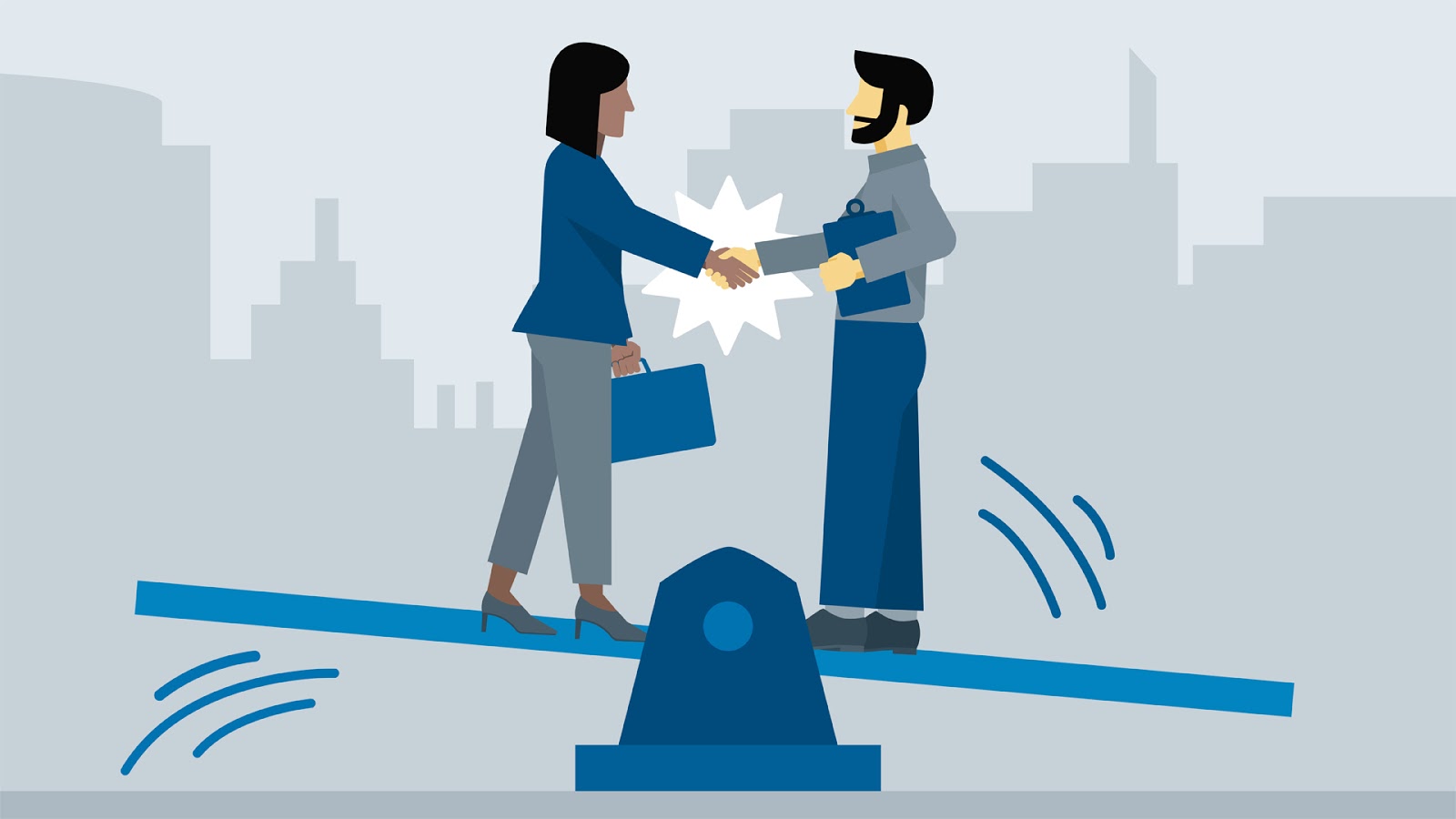 Tato fotka od autora Neznámý autor s licencí CC BY-NC-ND
1
Bargaining
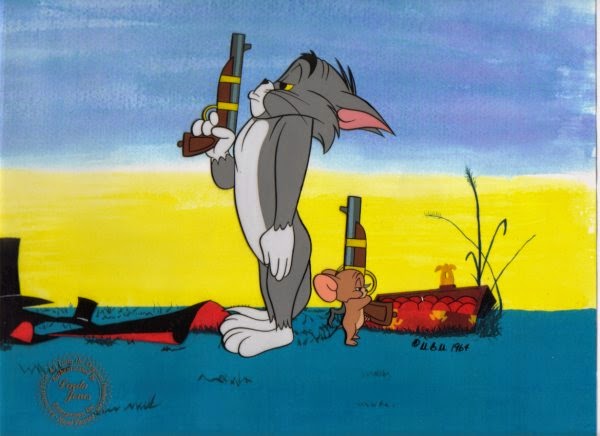 Tato fotka od autora Neznámý autor s licencí CC BY-NC-ND
2
Persvaze
Persvaze či také persuáze je schopnost obchodníka přesvědčit partnera o výhodách nabídky, kterou předkládá.
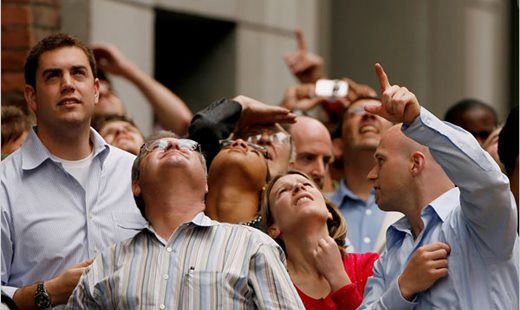 Tato fotka od autora Neznámý autor s licencí CC BY-SA-NC
3
Kooperativní vyjednávání, neboli také principiální vyjednávání: je specifickou strategii vyjednávání, jejíž cílem je dosažení cílů obou stran.
Kooperativní vyjednávání
Cílem je střednědobá až dlouhodobá spolupráce mezi partnery.
Vyjednávání se vyznačuje dodržováním předem dohodnutých principů vyjednávání. Vyjednávání se vyznačuje benevolentnimi taktikami (bonum lat. dobro).
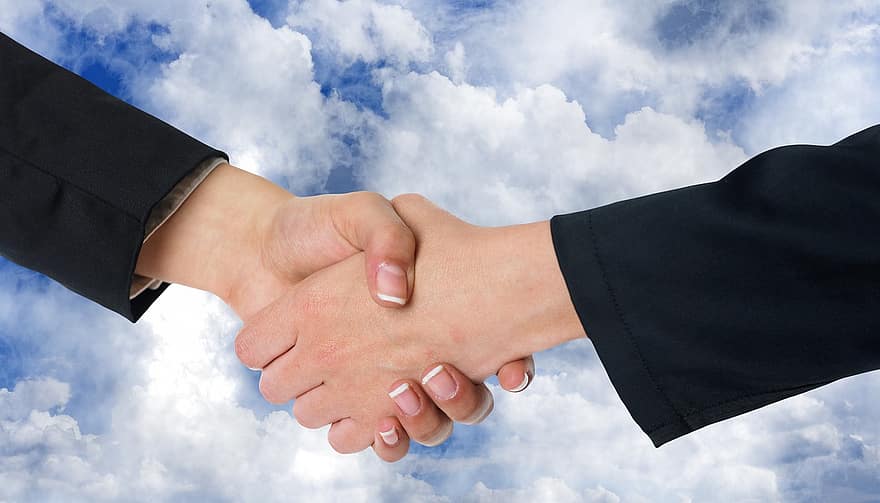 4
Kompetitivní vyjednávání neboli také poziční vyjednávání: je spocifickou strategii vyjednávání, jejíž cílem je dosažení předem stanovených výsledků jedné strany a prohry druhé strany.
Kompetetivní vyjednávání
Cílem je krátkodobá či jednorázová spolupráce mezi partnery.
Vyjednávání se vyznačuje malevolentními taktikami (lat. malum: zlo).
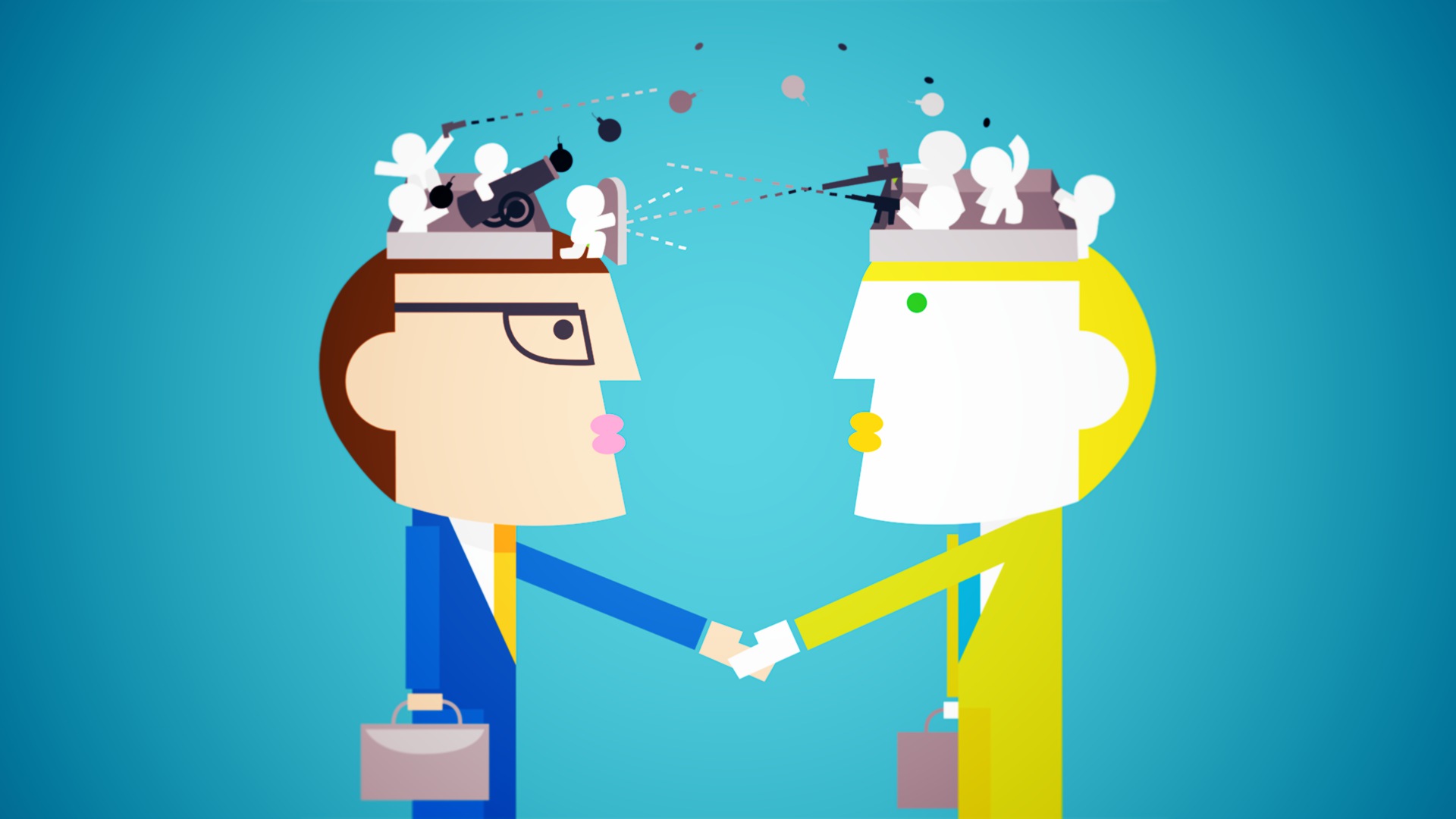 Tato fotka od autora Neznámý autor s licencí CC BY
5
Otázky?
DĚKUJI ZA POZORNOST 
6